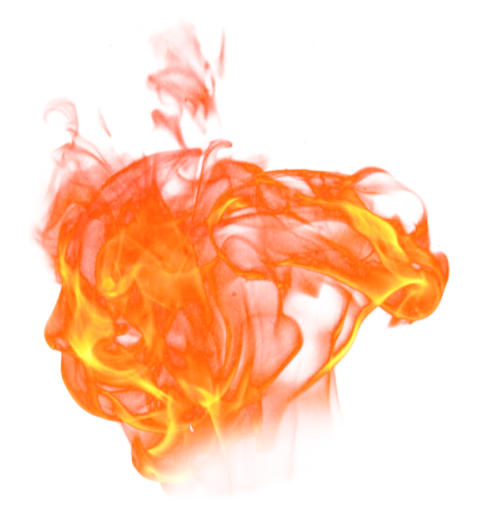 Главное управление МЧС России по Кемеровской области 
информирует
За 10 лет в Кузбассе 
погибло 
136 детей
Чаще других при пожарах погибают маленькие дети, оставленные без присмотра.
 Дети гибнут на пожарах, которые происходят у них дома               по причине неосторожного обращения с огнем или из-за неисправной отопительной печи, по вине их родителей или родственников, зачастую пребывающих в состоянии алкогольного опьянения.
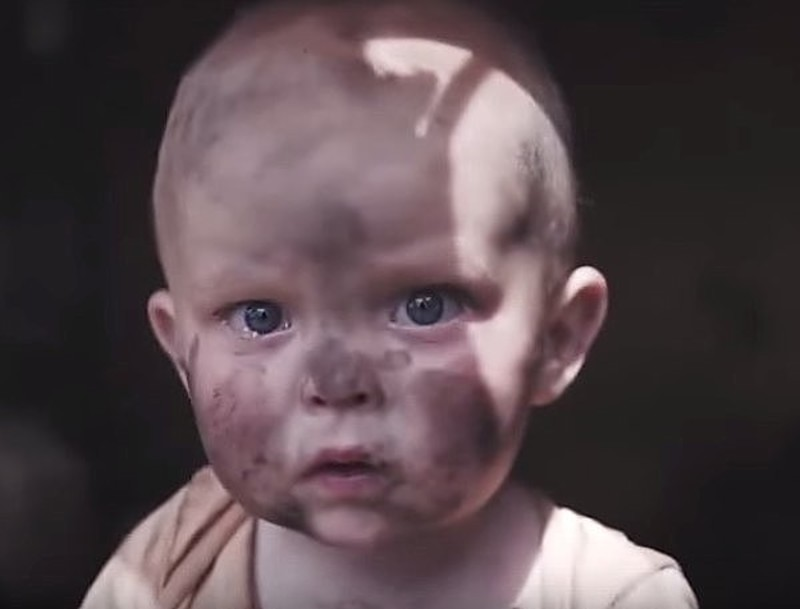 При пожарах гибнут дети!